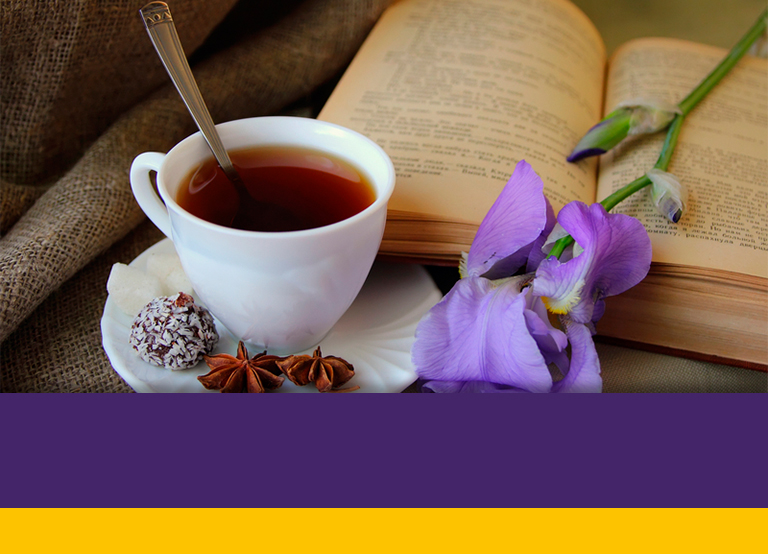 Женщины Открывают для себя Иисуса
Генеральная Конференция
Отдел Женского Служения
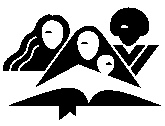 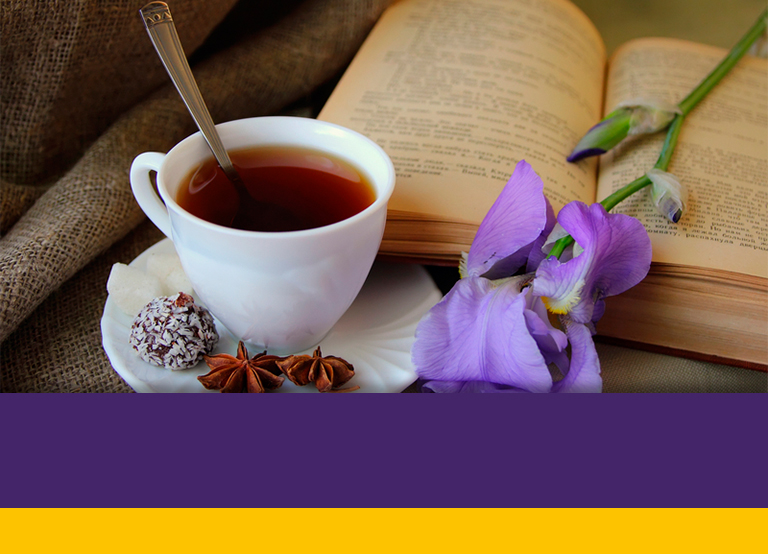 Урок ТриИисус – Мой Покой и Мир
[Speaker Notes: ВВЕДЕНИЕ
 
«Ибо младенец родился нам — Сын дан нам; владычество на раменах Его, и нарекут имя Ему: Чудный, Советник, Бог крепкий, Отец вечности, КНЯЗЬ МИРА» (Исайя 9:6).
 
Исайя – ветхозаветный пророк предсказал чудесное рождение Иисуса. Среди других званий, Иисус назван  Князем Мира. Князь – это тот, кто владеет какой-либо территорией, со всеми правами  и ответственностью согласно его должности. Иисус, будучи Князем Мира, является владельцем мира. Он может дать мир и покой сердцу каждой из нас, Его сестёр. Подобно всем добрым друзьям и старшим братьям, Он стремится подарить этот подарок нам. Нам требуется только принять его. В этом уроке мы будем изучать, как нам сохранять мир и покой в наших сердцах.]
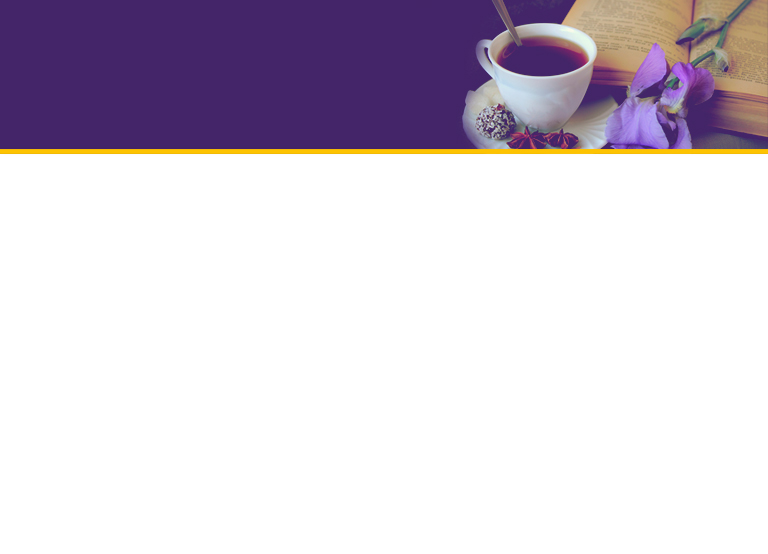 ПОДАРОК ДЛЯ НАС
1. Какой подарок Иисус обещает Своим последователям?  Иоанна 14:27

 Интересно читать этот текст в различных  библейских интерпретациях. Например: 
 «Мир оставляю вам, мир Мой даю вам; не так, как мир дает, Я даю вам. Да не смущается сердце ваше и да не устрашается». 
(Св. Евангелие от Иоанна 14:27)
 
«Я оставляю вам  - мир; Я даю вам Свой мир, не так, как мир даёт. Вы не должны быть встревожены и не должны  бояться» (Филипс).
[Speaker Notes: ПОДАРОК ДЛЯ НАС
 
1. Какой подарок Иисус обещает Своим последователям?  Иоанна 14:27
 
Интересно читать этот текст в различных  библейских интерпретациях. Например: 
 
«Мир оставляю вам, мир Мой даю вам; не так, как мир дает, Я даю вам. Да не смущается сердце ваше и да не устрашается». 
(Св. Евангелие от Иоанна 14:27)
 
«Я оставляю вам  - мир; Я даю вам Свой мир, не так, как мир даёт. Вы не должны быть встревожены и не должны  бояться» (Филипс).
 
«Мир – вот Мой дар вам, Мой мир, который мир не может дать вам. Успокойте ваши сердца и побеждайте ваши страхи»  (НБП).
 
Каждая версия перевода хоть и повторяет одну и ту же мысль, но всё же добавляет свой оттенок в смысл данных слов.  Мы видим, что Иисус желает дать нам, Своим сёстрам – Свой мир. « Верующий принимает Христа, как его (её) мир, так как Христос есть Бог и мир и покой» (Эллен Уайт: Избранные Вести, Книга первая, стр. 395).]
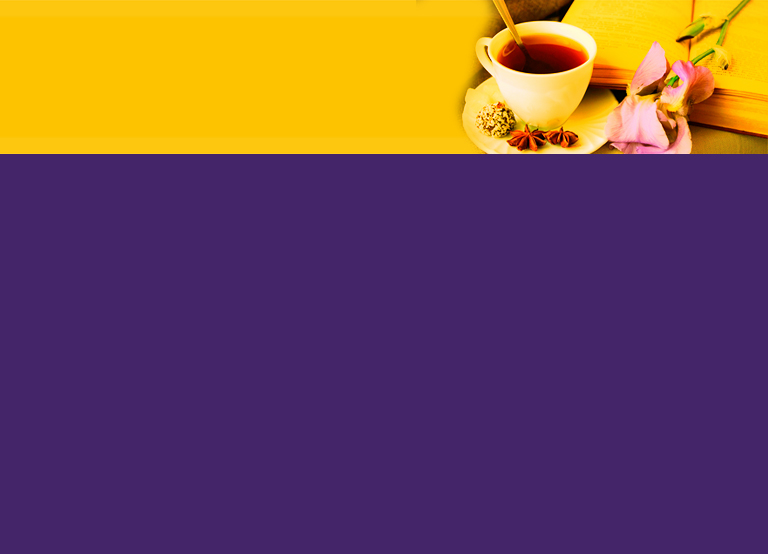 2. Что для вас значит иметь покой и мир? Какие ещё слова вы можете использовать вместо слова «мир»?  
Нет ничего более утешительного, чем возложить свои проблемы на Иисуса и доверить Ему позаботиться о них. В таком случае, мы обретём настоящий покой.
[Speaker Notes: 2. Что для вас значит иметь покой и мир? Какие ещё слова вы можете использовать вместо слова «мир»?  
 
Одно слово, которое по смыслу похоже на «мир» - это слово «покой». Иисус говорит нам: « Придите ко Мне все труждающиеся и обремененные, и Я успокою вас…»
( Матфея 11:28)  Вы когда-нибудь были так взволнованы о ком-то или о чём-то, что чувствовали себя плохо, не могли заснуть? Иисус желает, чтобы мы приняли Его, как свой мир; Он желает дать нам покой.  «Учитесь у Меня», говорит Он: « Я кроток, смирён сердцем, и вы обретёте покой…»  Нет ничего более утешительного, чем возложить свои проблемы на Иисуса и доверить Ему позаботиться о них. В таком случае, мы обретём настоящий покой.]
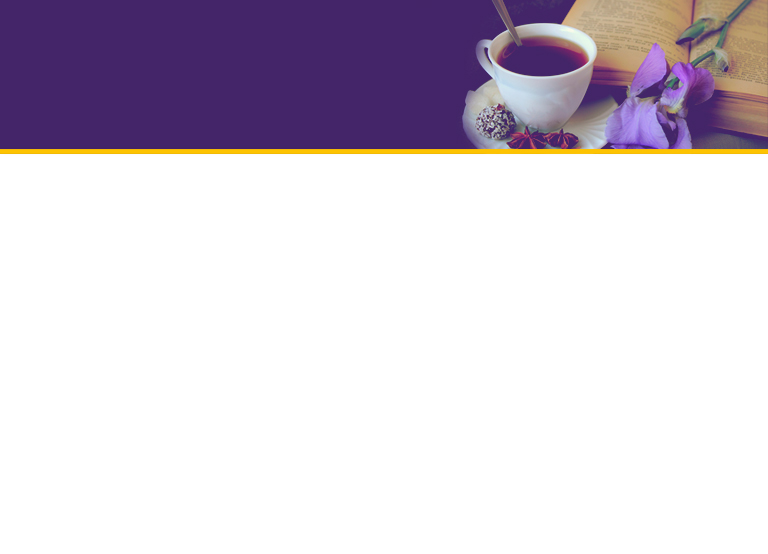 ПРОРОК ЗАХАРИЯ ВОЗВЕСТИЛ МИР ИИСУСА
Прочитайте «Пророчество Захарии» в Евангелии от Луки 1:68-79.  В своём пророчестве, он предсказал служение Иоанна, а так же служение Иисуса.
[Speaker Notes: ПРОРОК ЗАХАРИЯ ВОЗВЕСТИЛ МИР ИИСУСА  
 
Перед рождением Иисуса, кузина Его Матери Мариии - Елисавета забеременела.  Муж Елисаветы  - Захария был священником.  Сомневаясь в том, что в их возрасте возможно родить детей, Захария наконец  поверил, что Бог подарит ему сына и он назовёт его Иоанн, как ему было сказано. Захария знал, что Бог желает, чтобы этот ребёнок вырос в сильного проповедника и подготовил людей к служению Иисуса.  Прочитайте «Пророчество Захарии» в Евангелии от Луки 1:68-79.  В своём пророчестве, он предсказал служение Иоанна, а так же служение Иисуса.]
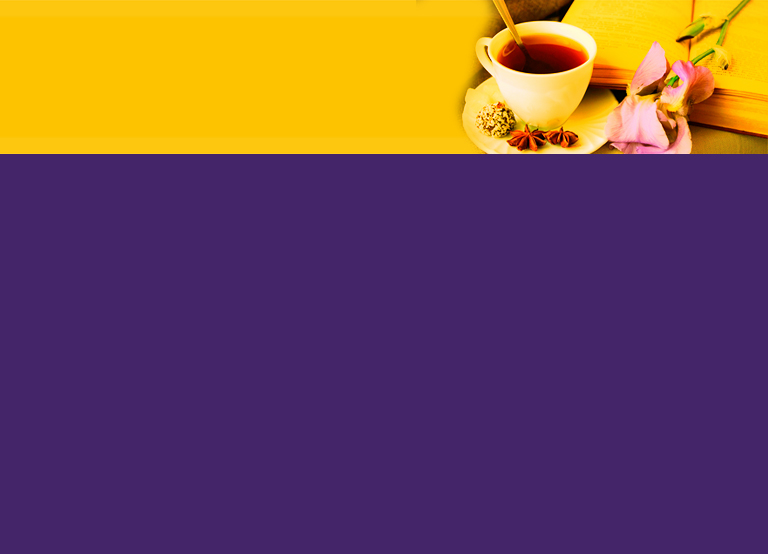 3.Как Захария называет Иисуса в Евангелии от Луки 1:78?
4. Куда, по словам Захарии,  Иисус направит ноги людей?  (Луки 1:78-79)
[Speaker Notes: 3.Как Захария называет Иисуса в Евангелии от Луки 1:78?
4. Куда, по словам Захарии,  Иисус направит ноги людей?  (Луки 1:78-79)
 
Маргарет была очень больна. Её обеспокоенный муж возил её к лучшим врачам в мире, но никто из них так и не смог определить причину её болезни. Были испробованы многие лекарства; ни одно не помогло. Её семья и друзья были убеждены в том, что она умрёт, и тогда её знакомые организовали так называемый «круг молитвы».  Все, кто знали Маргарет, молились об её исцелении.  Вскоре после образования молитвенного круга, одна  из женщин, по имени Джоан, из церкви Маргарет, почувствовала вдохновение для того, чтобы посетить Маргарет и поговорить с ней о мире, даруемом Иисусом. 
 
« Как же я могу говорить о мире и покое на душе с умирающей женщиной?», думала она. Но её желание посетить Маргарет было столь велико, что она поспешила в больницу.  В больнице она застала Маргарет в почти бессознательном состоянии.  Джоан взяла её за руку и ощутила то, что её рука была горячей и сухой, а глаза Маргарет казались остекленевшими.]
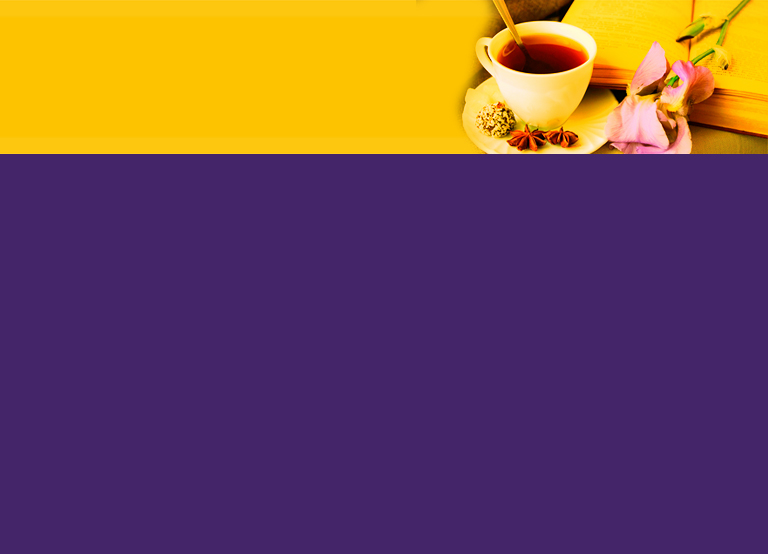 [Speaker Notes: «Маргарет, Маргарет, я должна поговорить с тобой», сказала Джоан мягким голосом.  Она увидела, как рассеянный взгляд Маргарет скользнул в её сторону, затем продолжила: «Дорогая, я чувствую, что должна сказать тебе о том мире, который предлагает Иисус. Ты слышишь меня и понимаешь, о чём я говорю?» 
 
Маргарет закрыла глаза, затем снова открыла их, слегка кивнув головой.  
 
«Мой друг, Иисус желает взять твои немощи, он желает дать тебе мир и покой. Мешает ли что-то в твоём сердце Ему войти туда?»
 
Слёзы покатились по щекам Маргарет. Она шёпотом поведала тайну, которая мучила её многие месяцы. «Иисус не может помочь мне; Он не может стереть этот грех. Он не может…»  
 
 
«Нет, Он может!», настаивала Джоан, вытирая слёзы на лице Маргарет. « Он может взять твою ношу на Себя. Если ты признаешься перед Ним и попросишь прощения, Он простит тебя. В Библии говорится: « Он опять умилосердится над нами, изгладит беззакония наши. Ты ввергнешь в пучину морскую все грехи наши» (Михей 7:19).  Ты хочешь помолиться прямо сейчас?» 
 
Маргарет кивнула, и женщины вместе помолились о мире, который принесёт с собой прощение Иисуса.  С тех пор здоровье Маргарет стало улучшаться. Её врачи пожимали плечами и не могли объяснить её выздоровление.  
 
В Библии сказано: «Веселое сердце благотворно, как врачевство, а унылый дух сушит кости» (Притчи 17:22). Ничто не способно разрушать душу так, как чувство вины и стыда. И ничто так не врачует, как мир на сердце от Иисуса. Попросите ли вы Иисуса войти в ваше сердце сегодня?]
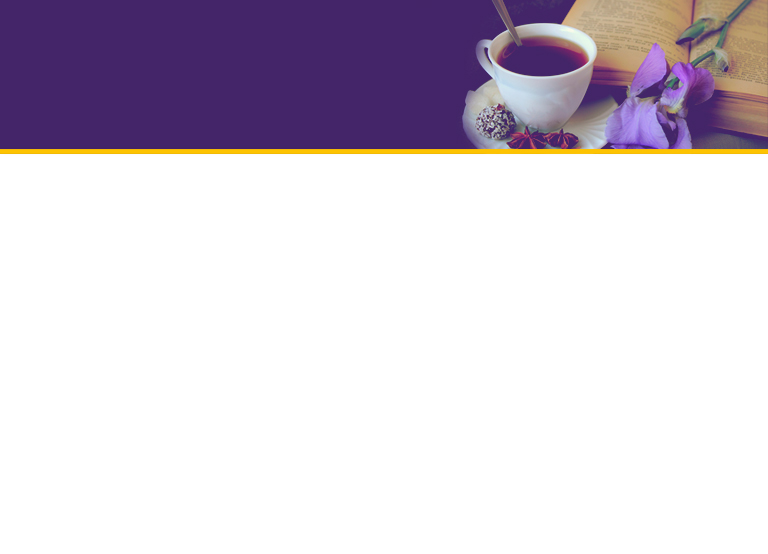 JESUS CALMS THE STORM
5. Прочитаем евангелие от Луки 8:22-25.  В какой опасности оказались ученики Христа согласно данному отрывку?  
6. Как  по-вашему, почему Иисус мог спокойно спать, когда на море поднялась такая сильная буря?  
7. Иногда, когда мы читаем эту историю, нам кажется, что ученики должны были бы знать, что со Христом они в безопасности и не поддаваться панике.  Но зачастую, попав в стрессовую ситуацию, мы так же забываем о Его присутствии. Прочитаем следующий отрывок из книги Желание Веков, страница 336.  Подчеркните те слова, которые свидетельствуют нам о том, что мы имеем мир в сердцах, когда Иисус рядом.
[Speaker Notes: 5. Прочитаем евангелие от Луки 8:22-25.  В какой опасности оказались ученики Христа согласно данному отрывку?  
6. Как  по-вашему, почему Иисус мог спокойно спать, когда на море поднялась такая сильная буря?  
 
7. Иногда, когда мы читаем эту историю, нам кажется, что ученики должны были бы знать, что со Христом они в безопасности и не поддаваться панике.  Но зачастую, попав в стрессовую ситуацию, мы так же забываем о Его присутствии. Прочитаем следующий отрывок из книги Желание Веков, страница 336.  Подчеркните те слова, которые свидетельствуют нам о том, что мы имеем мир в сердцах, когда Иисус рядом.
 
«Как часто мы поступаем так же, как ученики! Надвигаются бури искушений, и яростно сверкают молнии, и волны отчаяния накатывают на нас, а мы боремся с бурей в одиночку, забывая, что есть Тот, Кто может помочь нам. Мы полагаемся на собственные силы  до тех пор, пока не потеряем последнюю надежду и не ощутим близость смерти. Только тогда мы вспоминаем Иисуса, и если молим Его о спасении, наша просьба не будет напрасной. Хотя Он со скорбью укоряет нас в неверии и самонадеянности, однако никогда не откажется подать нам руку помощи. На суше ли, на море ли, но если Спаситель в наших сердцах, нам нечего бояться. Живая вера в Искупителя успокоит жизненное море, и мы будем избавлены от опасности таким образом, какой Он сочтёт наилучшим для нас”.
 
8.  Поделитесь со своей группой рассказом о том времени, когда вы ощутили покой, который может дать только Иисус.]
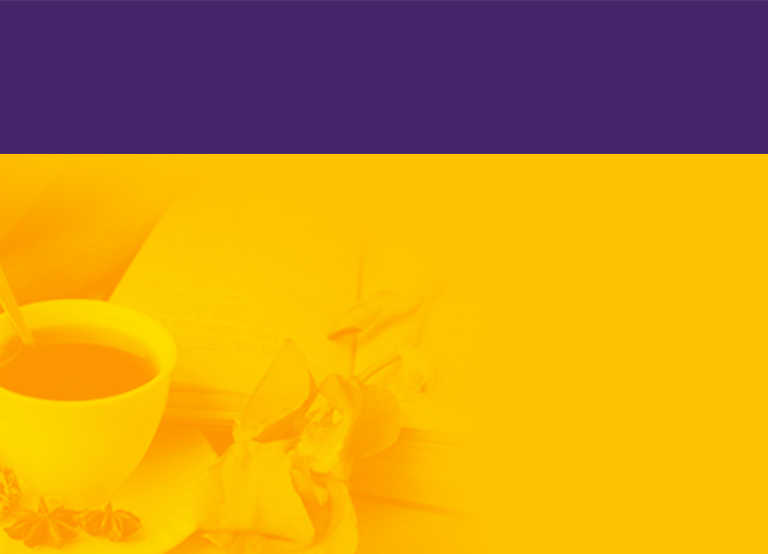 МИР, КОТОРЫЙ ИИСУС ДАРУЕТ МОЕМУ СЕРДЦУ – ЕДИНСТВЕННЫЙ ИСТИННЫЙ ПОКОЙ.
Дар Божий -  мир, желанный мир,
Покой, который может дать лишь Иисус
Он забрал все мои печали,
И дал мне новую песнь, чтоб я пел.